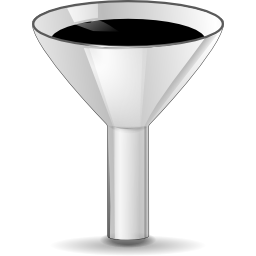 Cameron Rowe
Kalman Filters
Overview
Introduction
Purpose
Implementation
Simple Example Problem
Extended Kalman Filters
Conclusion
Real World Examples
Introduction
Optimal Estimator
Recursive Computation
Good when noise follows Gaussian distribution
Purpose
“Filter” noisy data
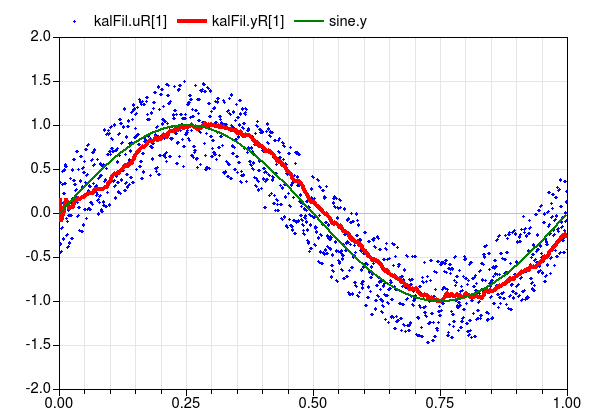 Implementation
Important Variables
xk : current signal value
x_hatk: estimated signal value
zk: linear combination signal value and measurement noise
A : matrix that describes state transition
B : matrix that describes how control signal effects state
H : matrix that describes how measured value is mapped to signal value
Q : process noise
R : measurement noise
Kk : Kalman gain
Pk : Previous error covariance
Implementation
[Speaker Notes: http://bilgin.esme.org/BitsBytes/KalmanFilterforDummies.aspx]
Implementation
xk = Axk-1 + Buk + wk

zk = Hxk + vk

For Simple 1D problem
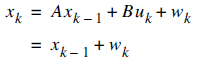 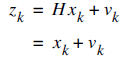 Implementation
[Speaker Notes: http://bilgin.esme.org/BitsBytes/KalmanFilterforDummies.aspx]
Simple Example Problem
http://bilgin.esme.org/BitsBytes/KalmanFilterforDummies.aspx
Extended Kalman Filters
Similar to regular Kalman Filter but works on non-linear system (ex. GPS)
Uses differentiable functions for state transition and observation

xk = f(xk-1 , uk-1) + wk-1

zk = h(xk) + vk
Conclusion
Good real time processing for events with Gaussian noise distribution
Difficult to set up but efficient and effective with good values
Multi-dimensionality is complicated
Real World Examples
https://www.youtube.com/watch?v=095IOfqF4nY

https://www.youtube.com/watch?v=MELYZ5r5V1c